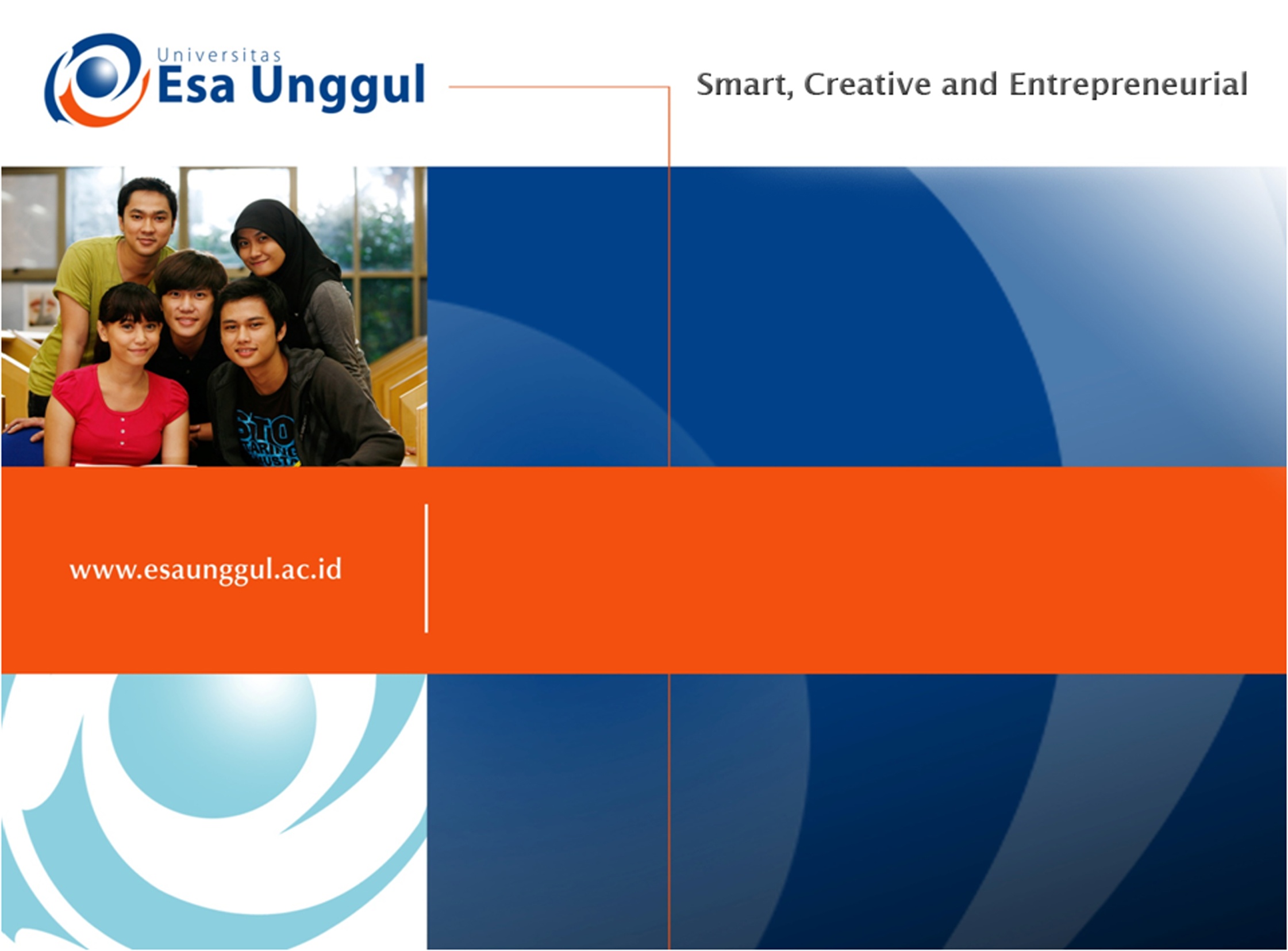 IBK 591
BIOTECHPRENEURSHIP
Koordinator Mata Kuliah:
Radisti A. Praptiwi, B.Eng M.Sc. PhD
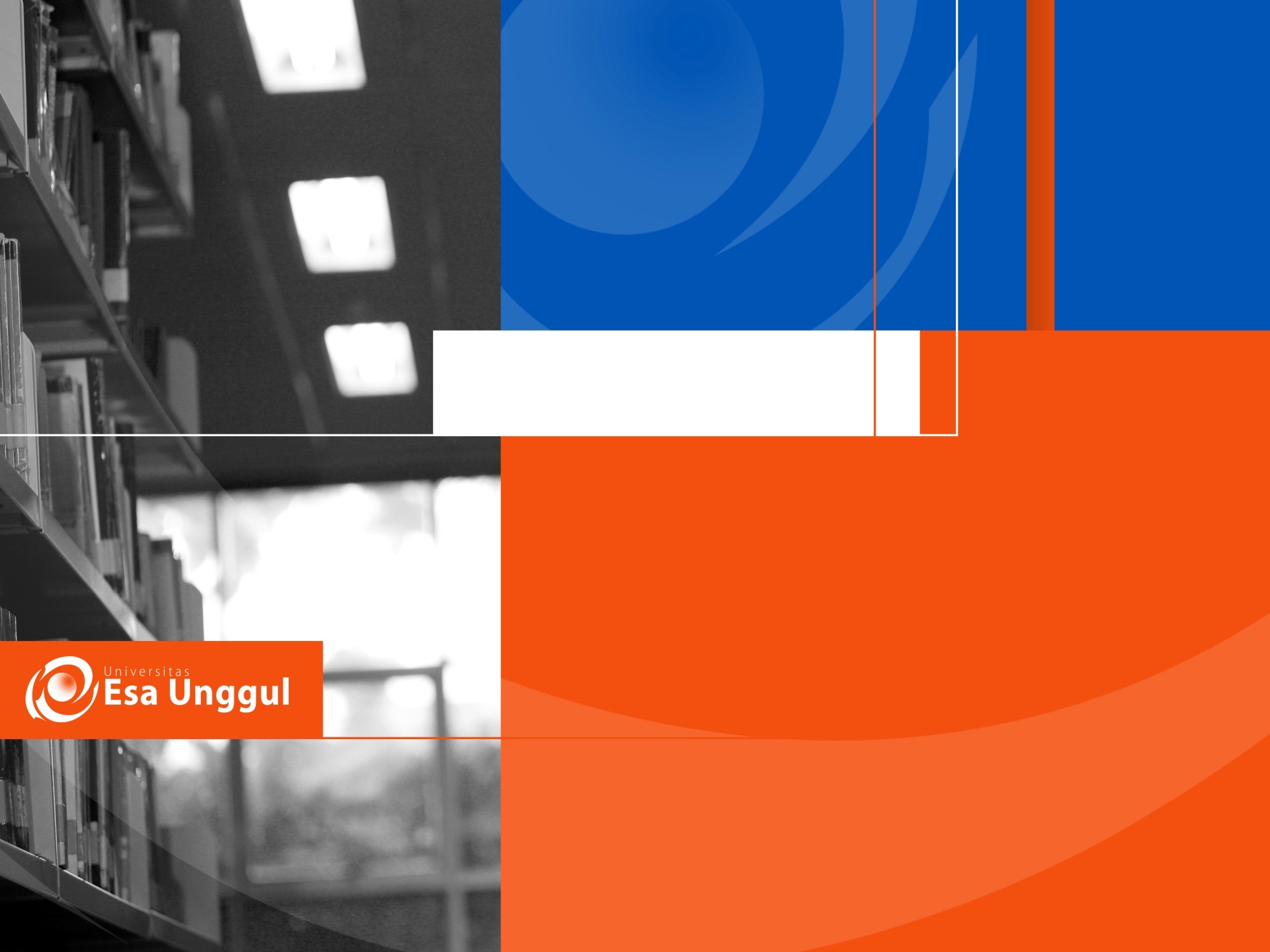 Materi Sebelum UTS
01. Pendahuluan
02. Peluang Bisnis Bidang Nanoteknologi
03. Peluang Bisnis Produk Kelautan
04. Peluang Bisnis Industri Peralatan Laboratorium
05. Peluang Bisnis Pengolahan Limbah
06. Peluang Bisnis Industri Makanan
07. Field Visit: Tegal Waru Bogor
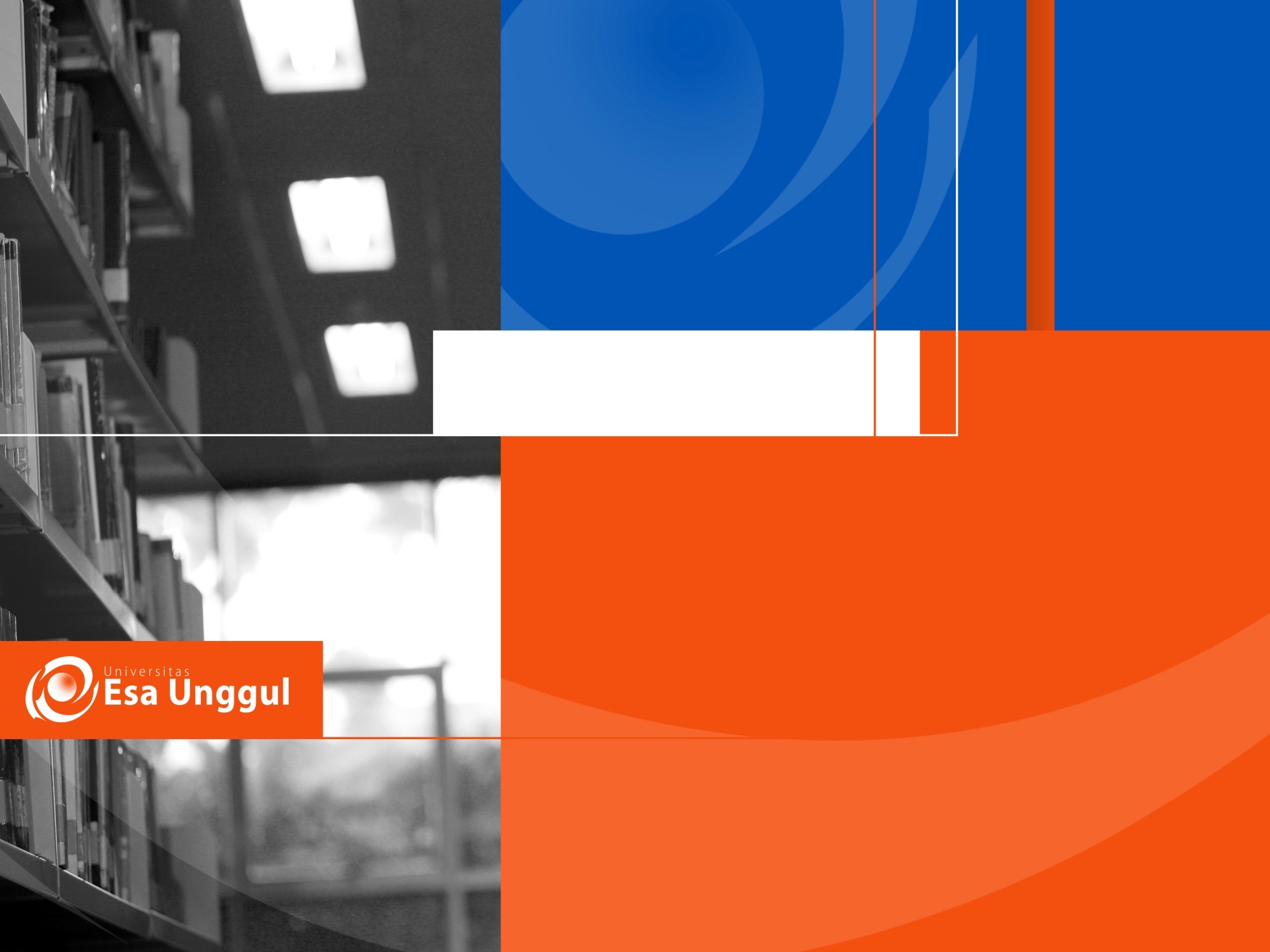 Materi Setelah UTS
08. Hukum dalam produksi produk Bioteknologi
09. Analisa Marketing (SWOT)
10. Manajemen Keuangan
11. Teknik E-market
12. Teknik Komunikasi & Presentasi
13. Desain produk
14. Tugas: Presentasi Produk Hulu-Hilir
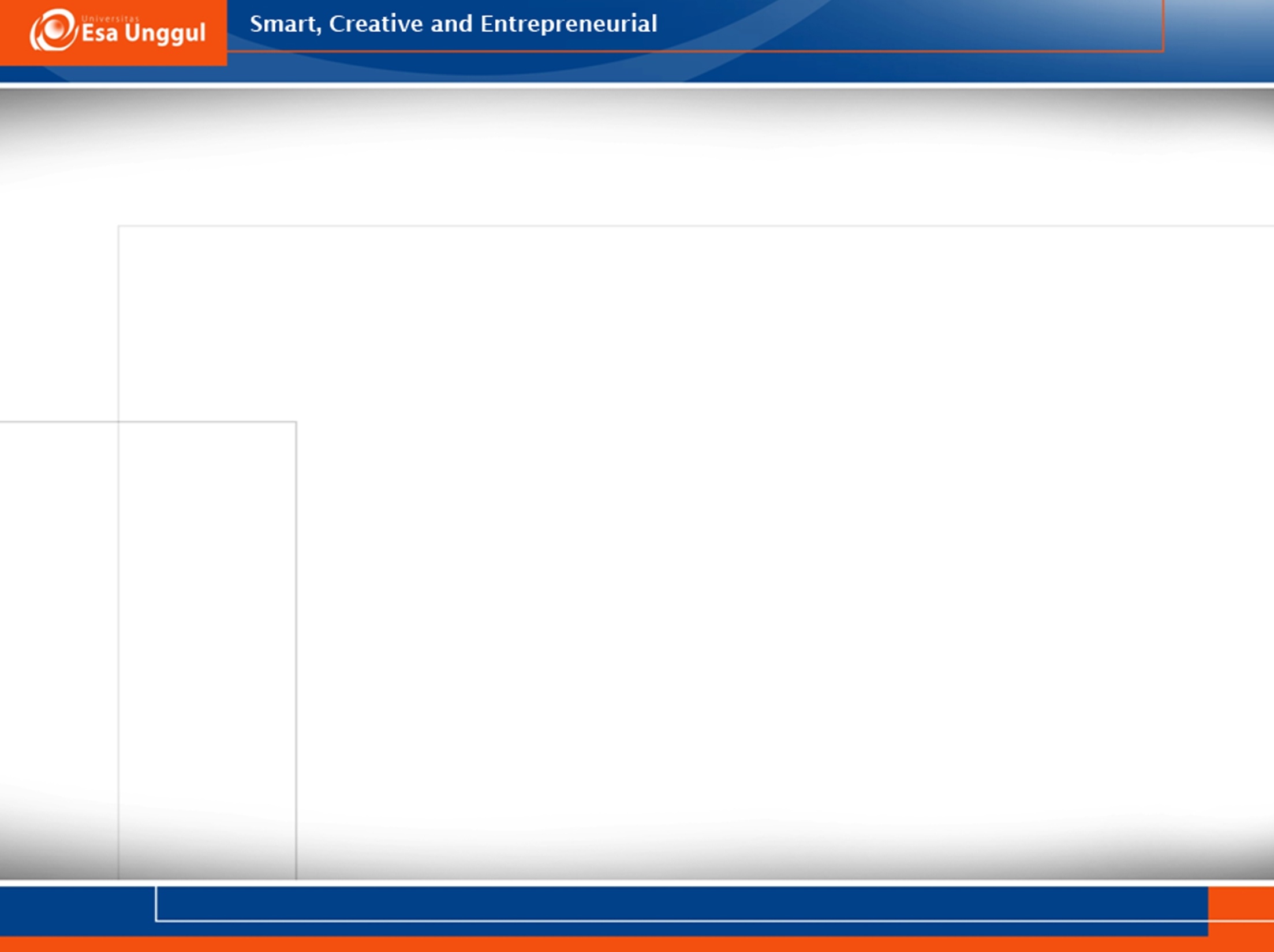 Referensi
Jamal Basar dkk. Cara membuat alginat dari rumput laut sargassum. 2016.  Penebar Swadaya
Dwi Suryaningrum. Pedoman Usaha Industri Rumah Tangga untuk pengolahan produk bernilai tambah. 2016. Penebar Swadaya
Freddy Rangkuti. Teknik membedah bisnis dengan analisis SWOT
Dermawan Soemanegara. Marketing Communication ; teknik dan strategi
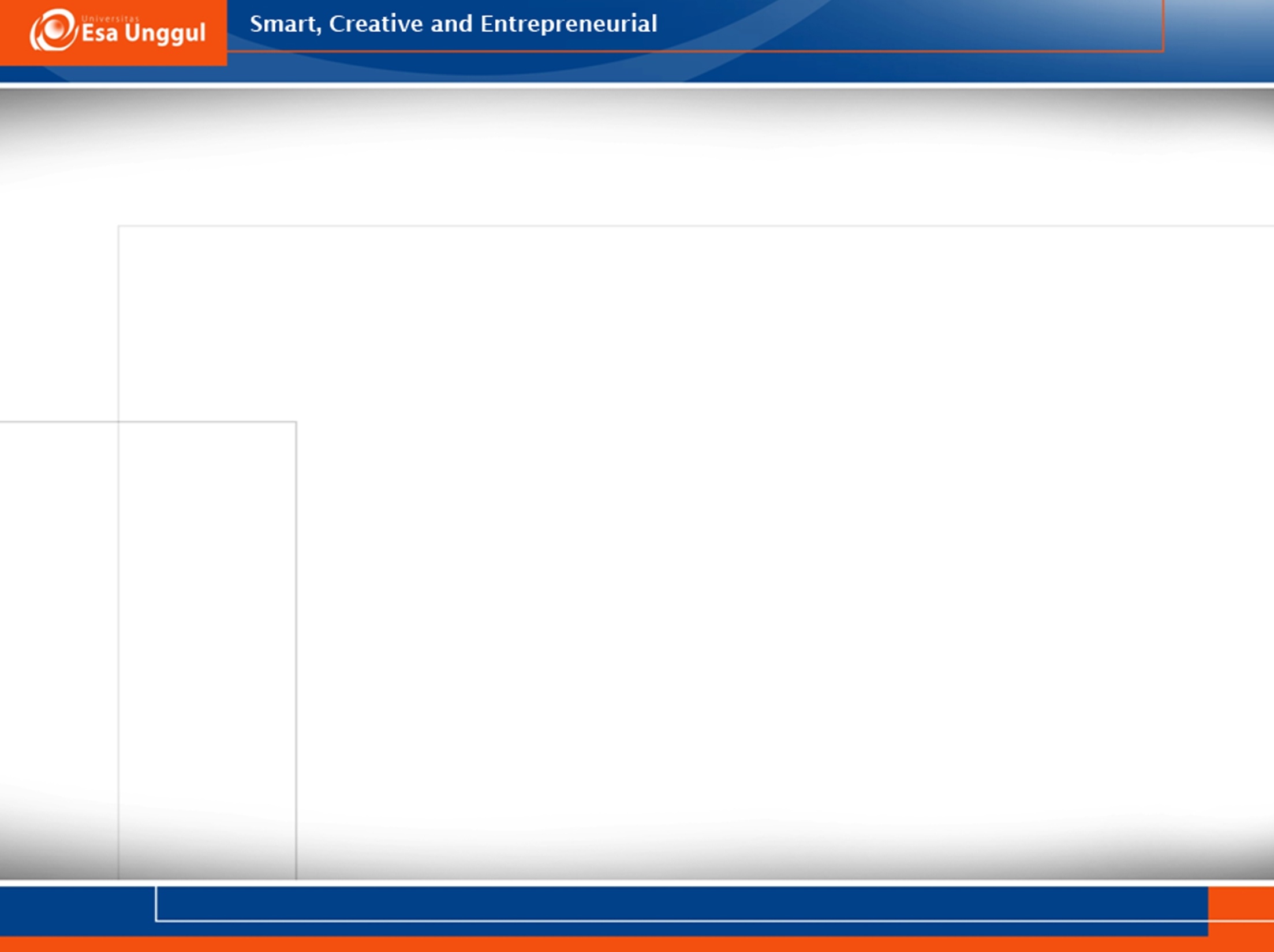 Tata Tertib Selama Masa Perkuliahan
Dosen dan mahasiswa wajib datang tepat waktu
Diberikan toleransi kedatangan 15 menit, setelah itu mahasiswa tidak diperkenankan mengikuti perkuliahan di dalam kelas untuk sesi tersebut
Wajib mengenakan pakaian sopan: mis. tidak menggunakan kaos oblong atau sandal
Apabila kuliah tidak bisa dilakukan sesuai jadwal akan dikenakan kelas pengganti (make up class)
Tidak keluar masuk kelas ketika perkuliahan berlangsung
TIDAK diperkenankan mencontek setiap UTS dan UAS
Menjawab soal ujian TIDAK BOLEH menggunakan pensil
Apabila diketahui mencontek, nilai UTS atau UAS menjadi E
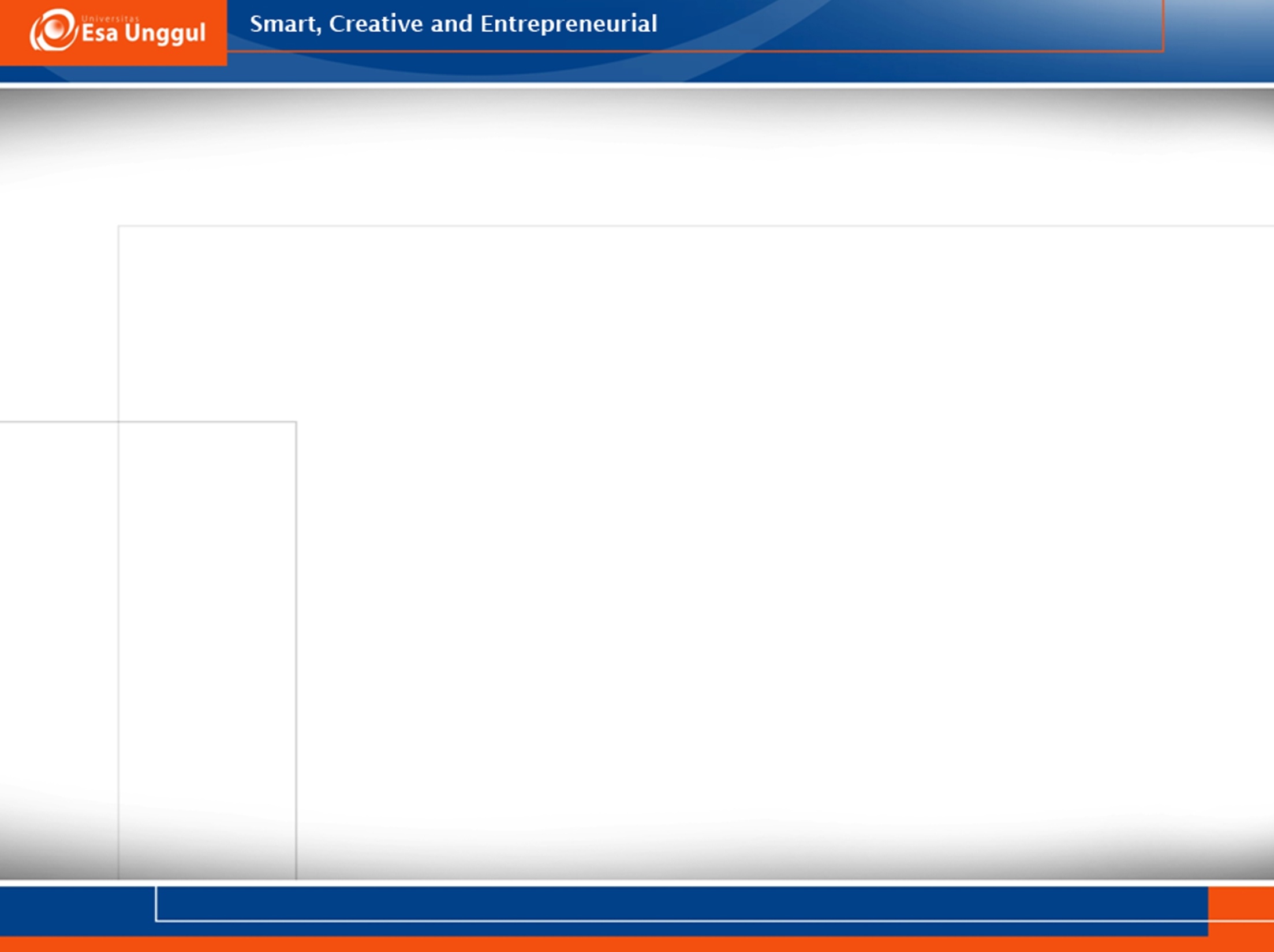 Biotechpreneurship
→ ENTERPRENEURSHIP in BIOTECHNOLOGY

Tujuan pembelajaran:
Mahasiswa memiliki kompetensi dalam menganalisa dan menerapkan konsep & prinsip bioteknologi pada bidang kewirausahaan produk berbasis teknologi & rekayasa hayati dengan berbagai disiplin ilmu.
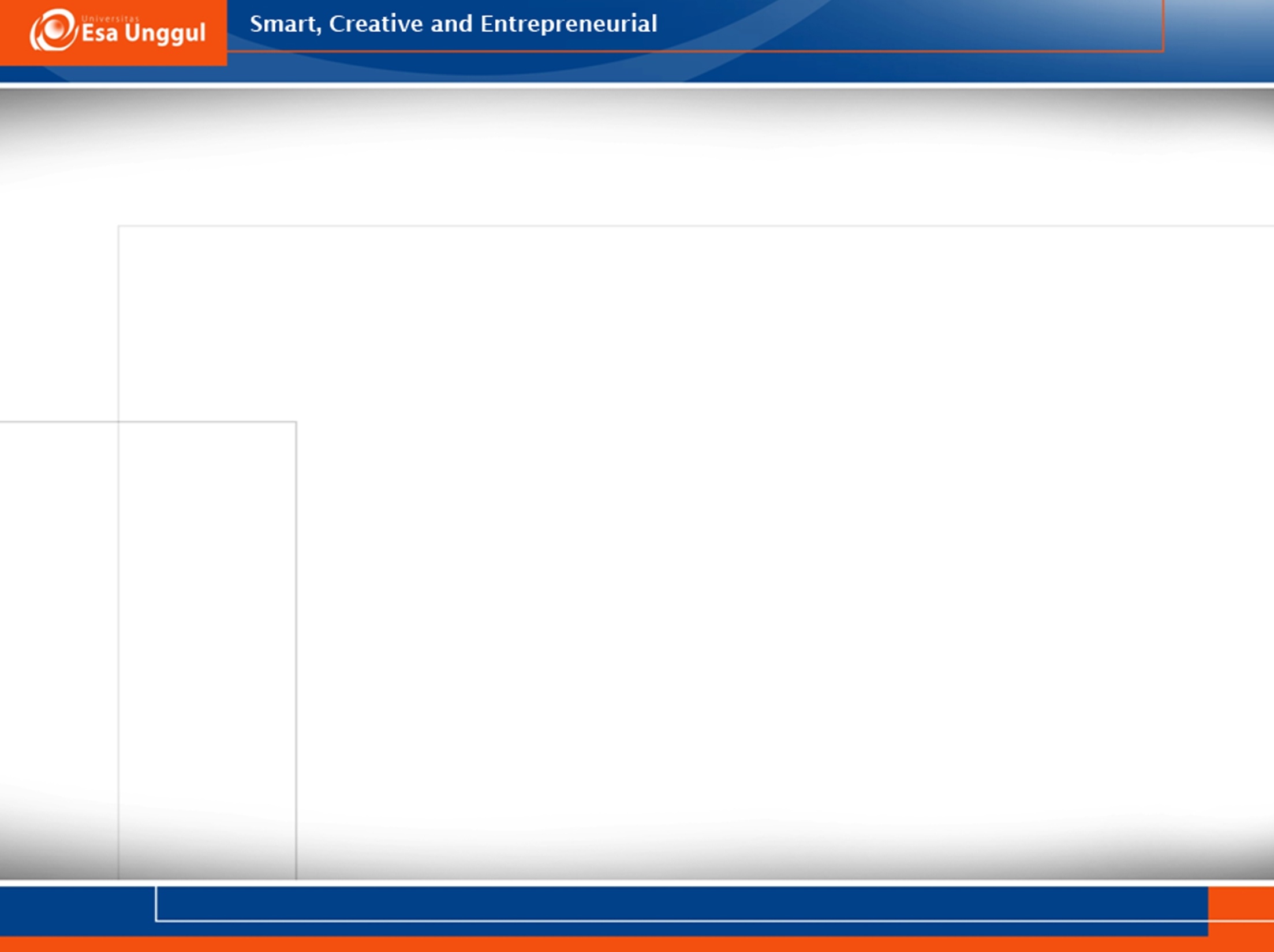 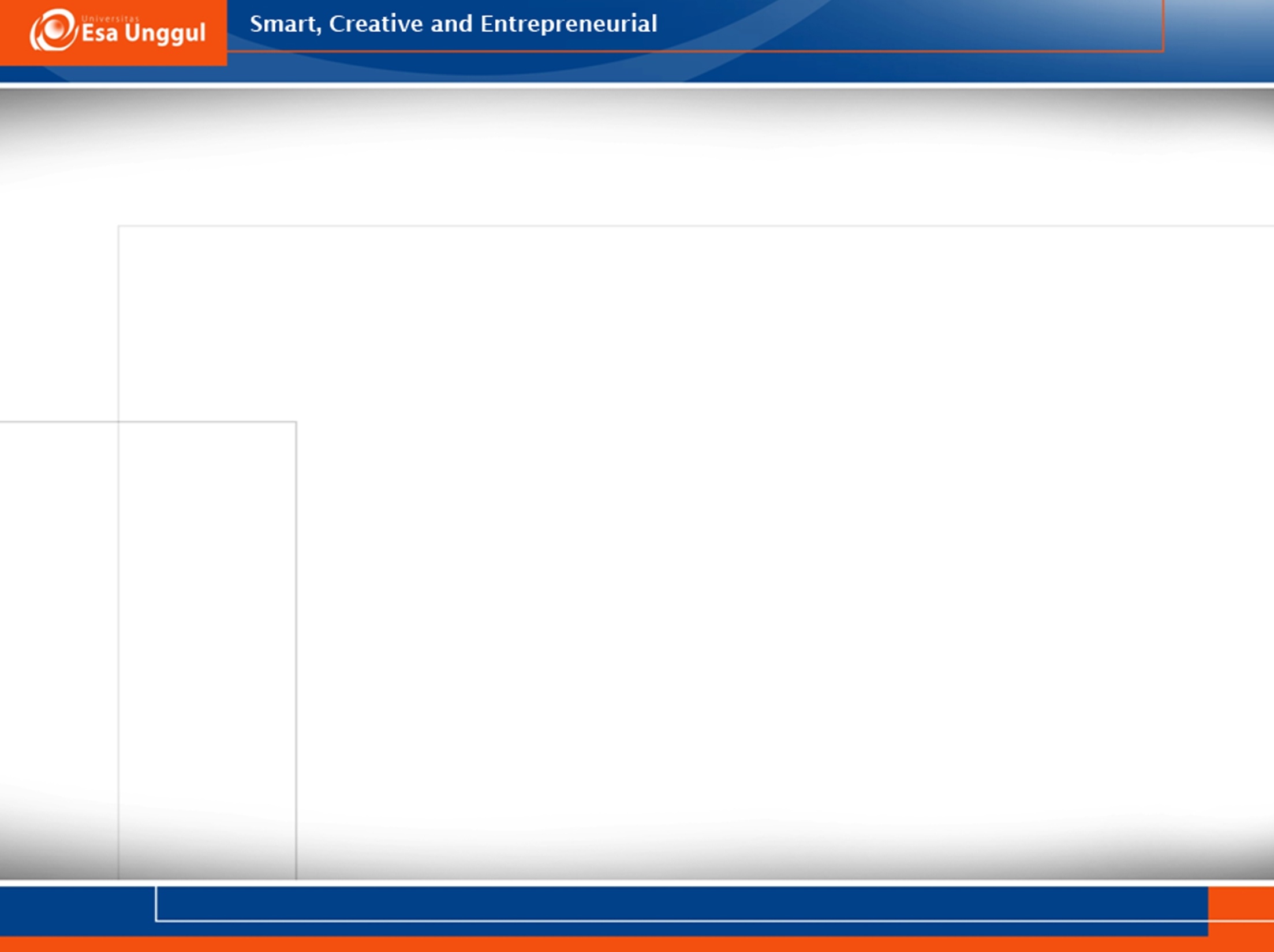 Kewirausahaan dalam bidang bioteknologi:
Bioteknologi merupakan salah satu industri yang paling berkembang pada zaman abad ke-21 ini. 
Meskipun demikian, sektor ini masih dibilang “muda”.
Kebanyakan dari industri yang bergerak dalam bidang ini masih berada dalam “early stage of its life-cycle”.
Masih banyak ruang untuk berkembang.
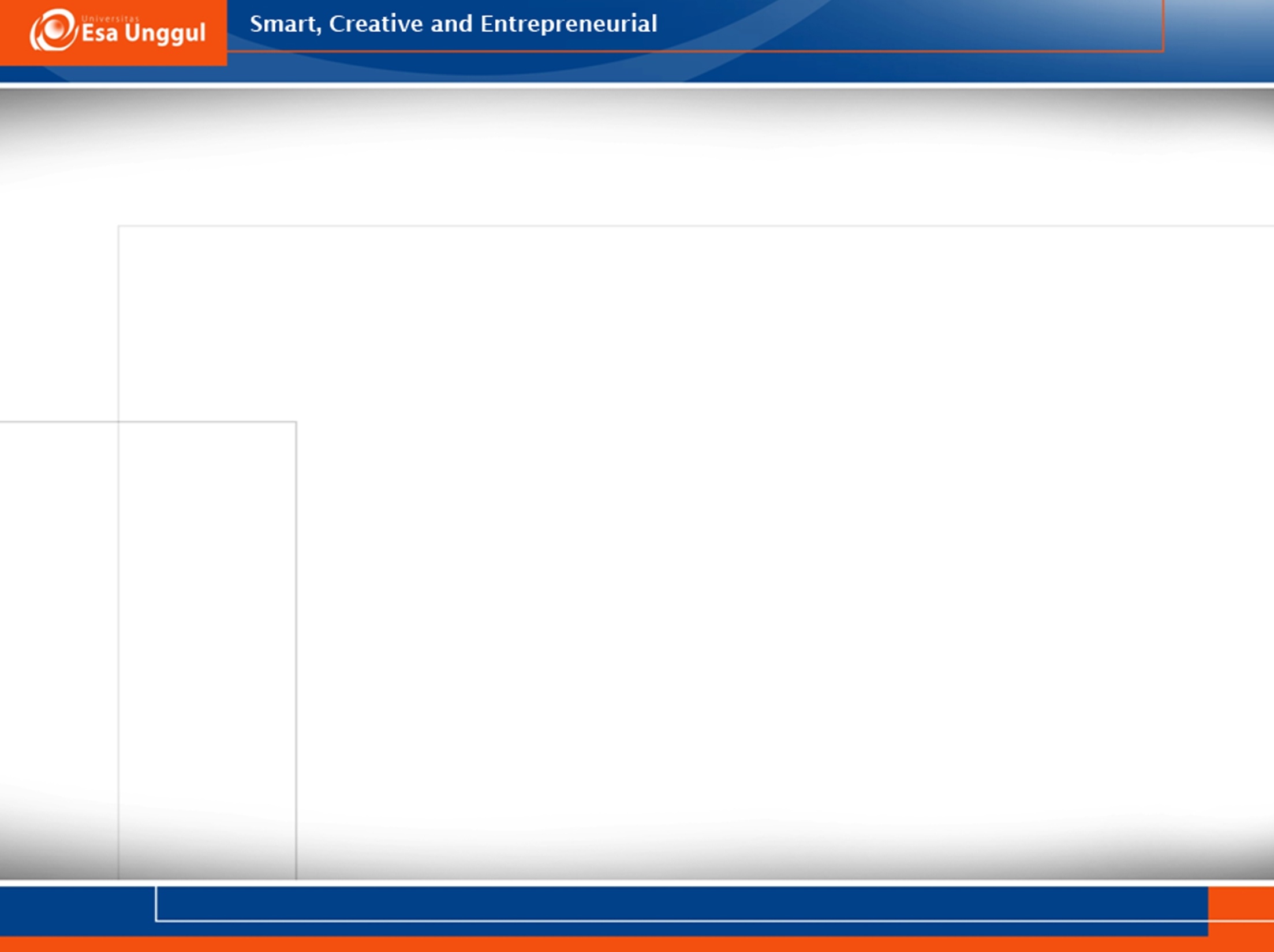 Inovasi dalam bioteknologi
Inovasi dalam bioteknologi  menawarkan:
Beberapa contoh teknologi biologi yang telah dikembangkan dalam skala industri (Hine & Kapeleris 2006)
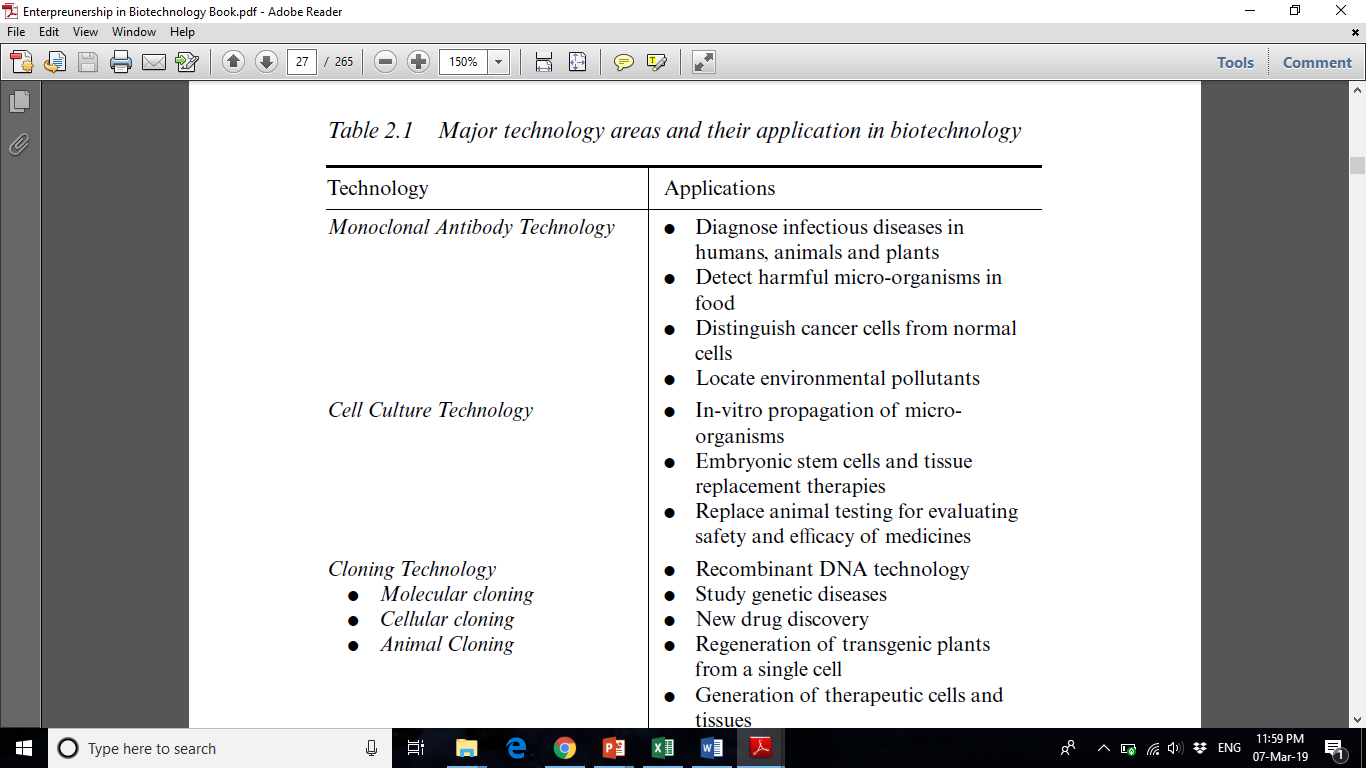 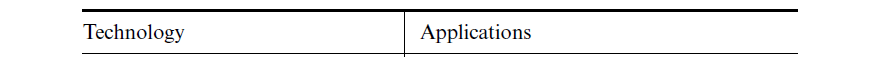 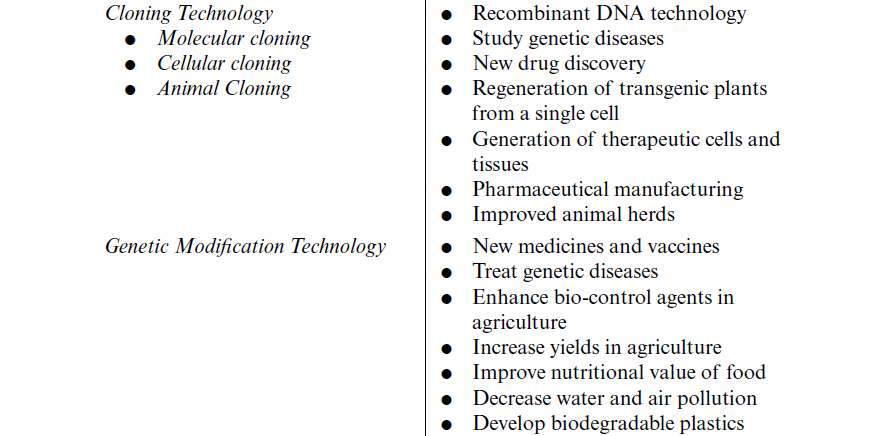 Taken from Hine & Kapeleris 2006 (page 21-22)
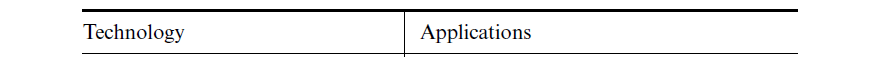 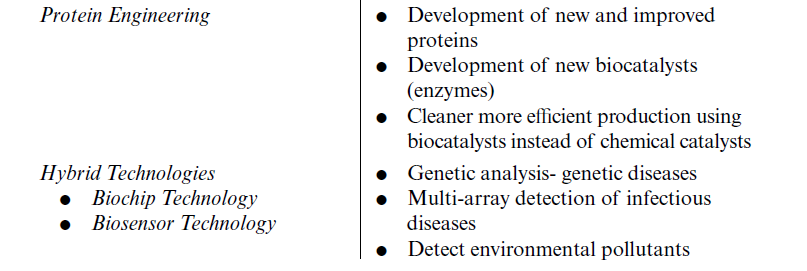 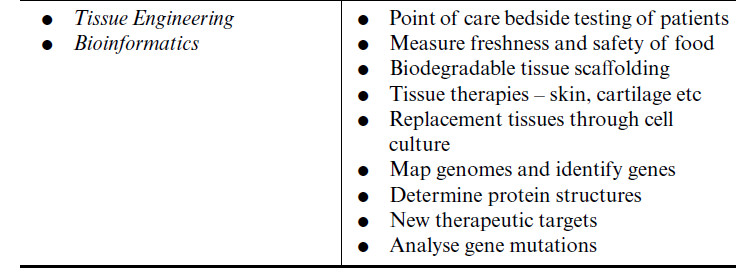 Taken from Hine & Kapeleris 2006 (page 21-22)
Golden rice
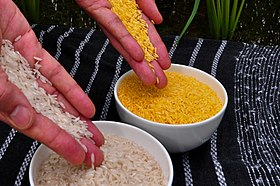 Golden rice
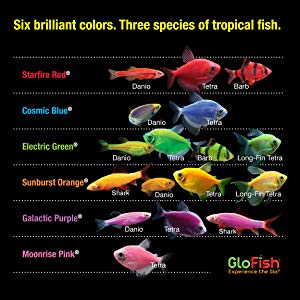 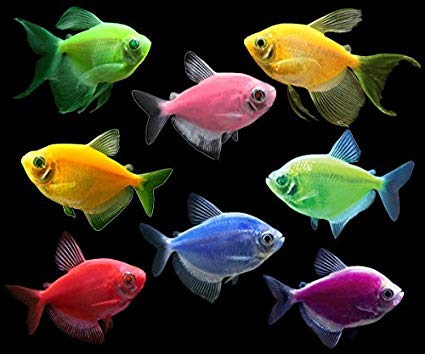 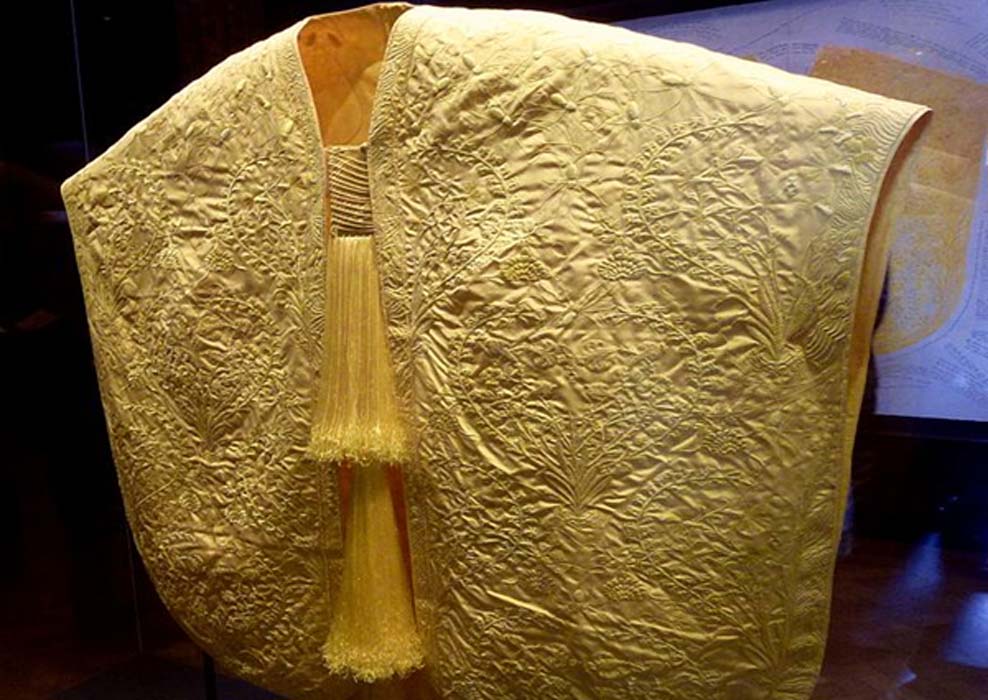 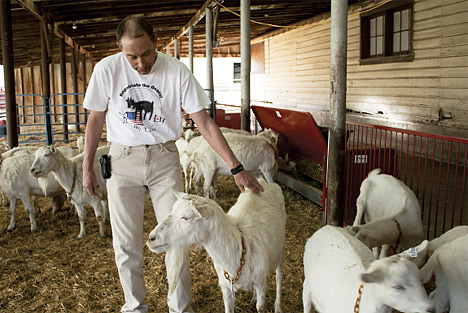 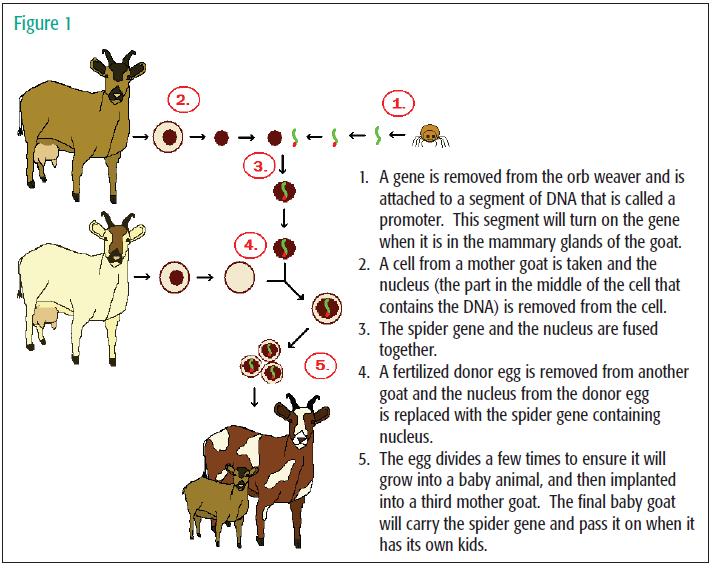 + inovasi dalam peralatan pendukung laboratorium
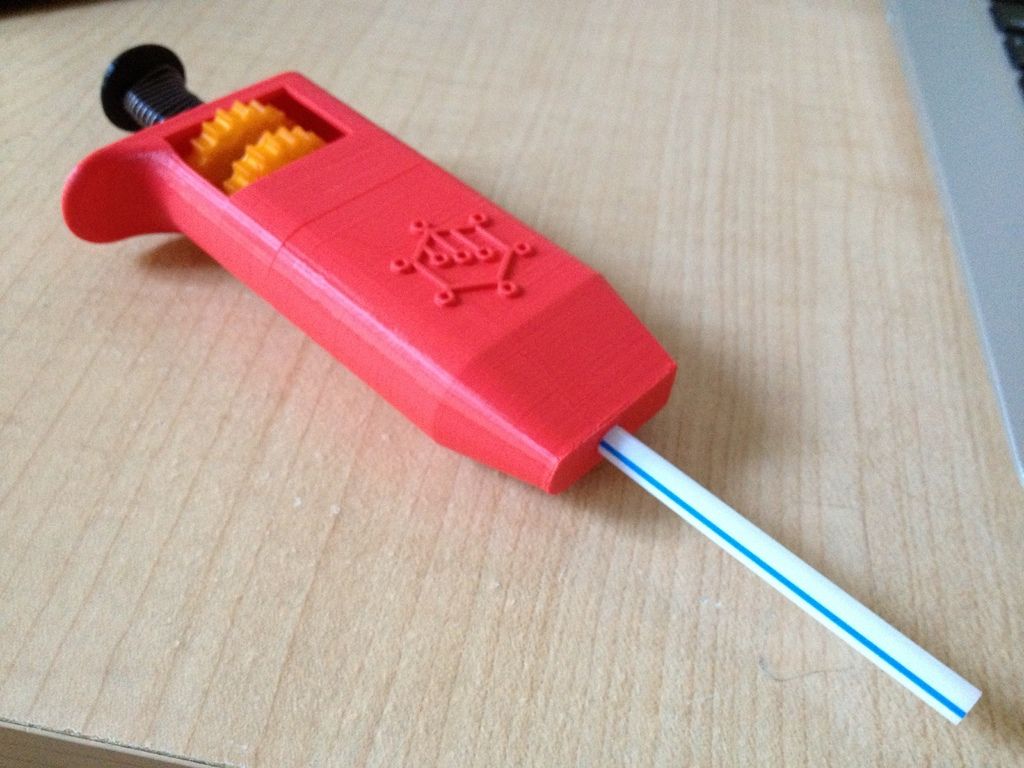 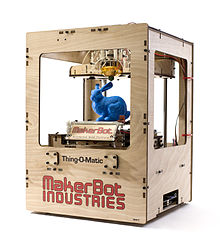 DIY 3D Printable Adjustable Volumetric Pippette
https://youtu.be/N2Ax4OGokGM
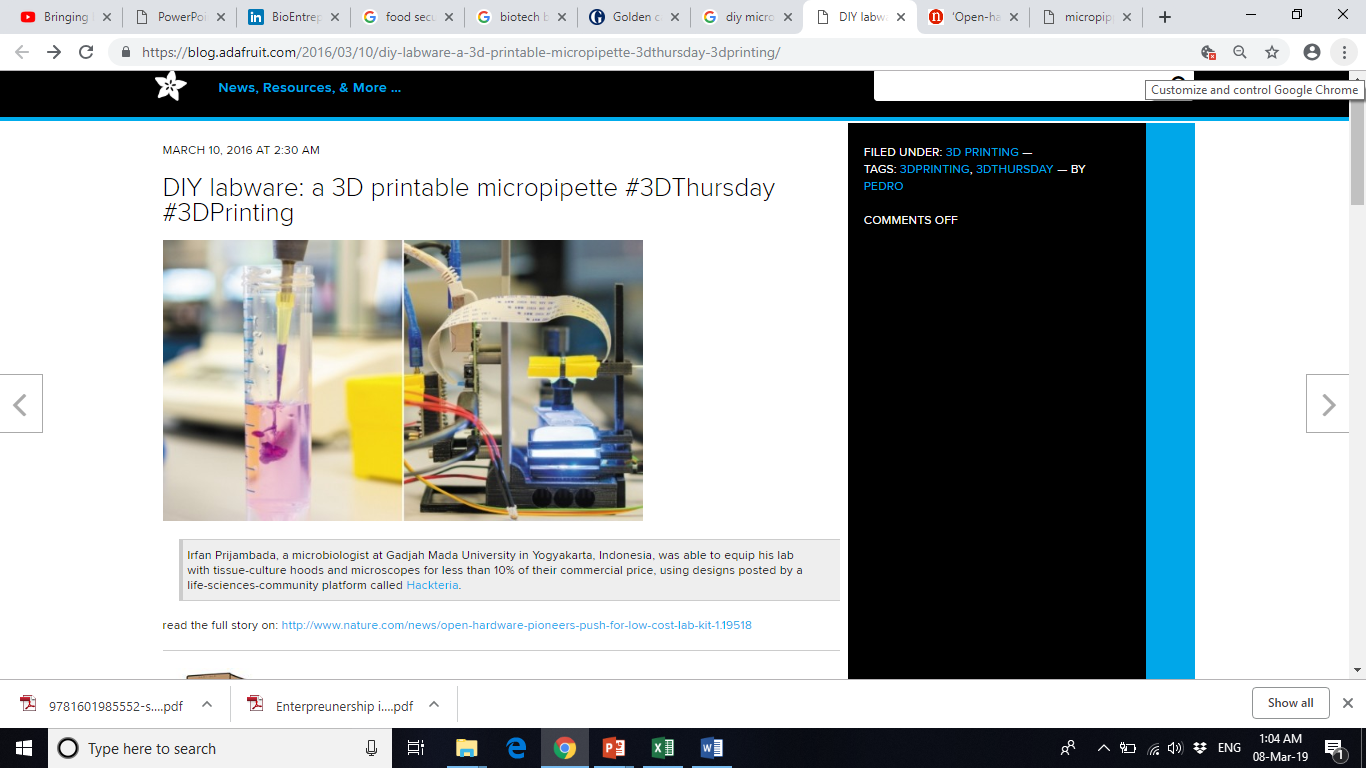 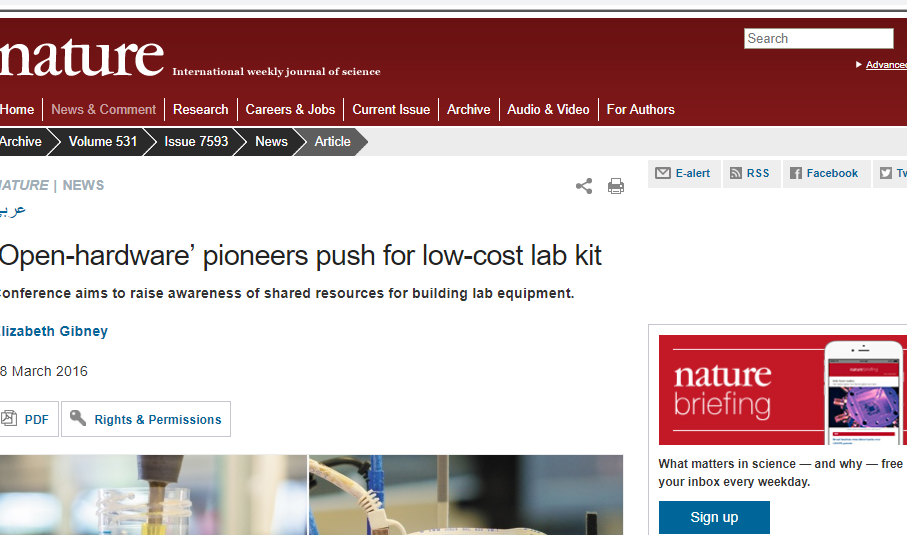 Next? Innovation in your backyard
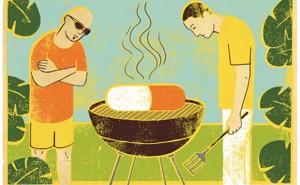 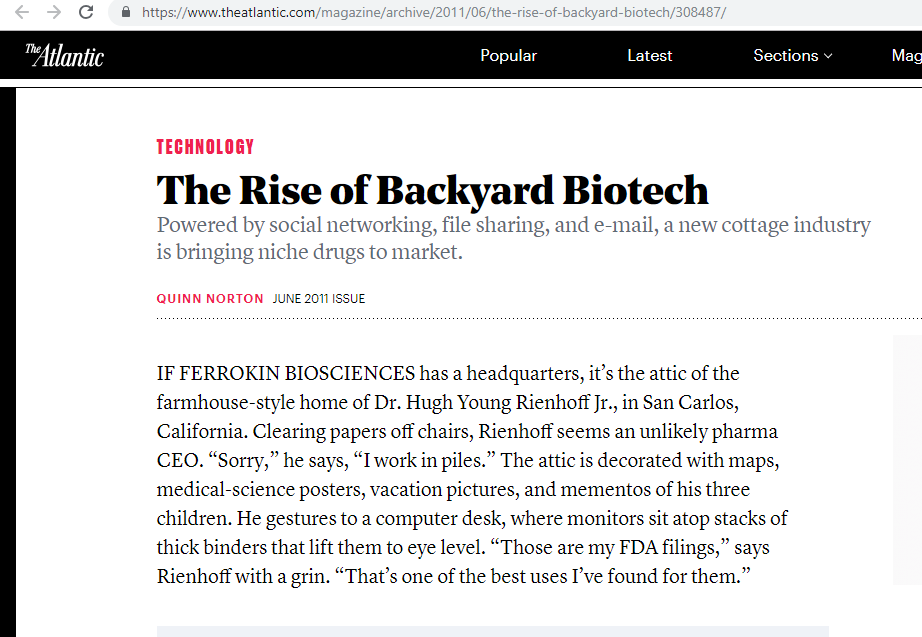